Theme focus (act 2): deception
Different types of deception seen so far?
“The world of Hamlet is one which not only encourages deception but makes it a necessity for survival.”
Lines 1-40 – Claudius sets up Rosencrantz and Guildenstern to spy on Hamlet – are R and G just ‘characterless agents of Claudius’? How else might you interpret them? 
Lines 41-85 – The ambassadors reports on a successful visit to Norway Is Polonius loyal or obsequious? How does the language indicate this? What do you notice about the repeated use of ‘I’?
Notice the careful politician’s response of Claudius and how again, we are invited to compare Fortinbras and Hamlet.
Lines 86-165 – Polonius claims Hamlet loves Ophelia and proposes to used her in a plot to spy on Hamlet Polonius presented as both fool (e.g. the irony of his statement ‘brevity is the soul of wit’) and respected politician (e.g. response of Claudius ‘Not that I know’). His language towards Ophelia also indicates that he will ‘loose’ his daughter to Hamlet, suggesting he will set her up as a sexual bait. Hamlet’s love letters are read aloud – do you think these are his true words or something else? When might he have written them?
166-213 – Hamlet insults Polonius, under the guise of madness (maybe)   Polonius is not totally convinced of Hamlet’s madness here – are you? (though this be madness, there’s method in’t.’) Hamlet manages to suggest he is prostituting his daughter, is a liar and a senile old man. 

> connections to other Shakespearian fools?
> ‘reason in madness, madness in reason’ – from King Lear
214-358 – Rosencrantz and Guildenstern tell Hamlet the players (a group of actors) are coming Dramatic irony evident here as we know Rosencrantz and Guildenstern have been sent to spy on Hamlet. When does Hamlet realise and how is the audience made aware of it? Is there any evidence to suggest how R and G are feeling/ why they might have agreed to spy on their old friend? When is Hamlet simply playing the role of madman (the ‘antic disposition’) in this section and when is he being genuine?
Key information for hamlet’s speech…’ I have of late…’
Renaissance humanism – a shift away from focus on religious and spiritual; a focus on the ‘human’ – what it means to be human – essential belief in human perfection in this life (as opposed to a hope of something beyond death).  Belief in the value and agency of human beings – against superstition 
Malcontent – expressing dis-satisfaction with the world; an excess of melancholy

Key question: is this just another ‘performance’ or genuinely how Hamlet feels?
Comparing the quarto and the folio…
A section that appears in the folio, an earlier version of the play, was later cut from the quarto… It should go after Hamlet says ‘but your news it not true’

See (‘Denmark’s a prison’)

1. Read this insertion…figure out what is being said.
2. Why do you think the majority of productions choose to put this back in?
359-471 – Hamlet welcomes the players and listens to a speech about Pyrrhus, a Greek warrior during the Trojan War, who kills Priam in revenge for killing his own father. He then asks for another about Hecuba, the grieving wife of Priam. What do you notice about Hamlet’s interaction with ‘ordinary people’ of the play and what might it suggest about him? This intertextuality offers many parallels with Hamlet’s own situation – what are they? To what extent is this section typical of Hamlet’s behaviour throughout the play? 

Note: the introduction of ‘acting’ embodies Hamlet/Shakespeare’s concern with the conflict between appearance and reality
The significance of hamlet’s plan…
AIM : TO REVEAL FALSEHOOD OF CLAUDIUS THROUGH THE PLAY – ANOTHER FALSEHOOD 

Plays that are meta-theatrical ask us to consider what plays are for…

- What do you think plays (or any fictional works) are for? 
- Should they be merely mimetic, holding up a ‘mirror’ to life?
- Or should they be a lamp? Illuminating/ revealing something essential?
Introduction to meta-theatre
The introduction of the players allows Shakespeare to raise questions about, and comment upon, the role of theatre…
This is meta-theatrical because it’s almost as if the play (‘Hamlet’) is commenting upon itself, in itself.
Hamlet’s use of the players/ play to reveal an essential truth also might make the audience question what ‘truths’ this play, ‘Hamlet’, might be revealing about life, revenge tragedies, the audience, society and so on…
472-485 – Hamlet asks the First Player to speak new lines at tomorrow night’s performance This can be viewed in two ways: either Hamlet is delaying taking revenge on Claudius with his plan because he cannot face the actuality of killing him OR he is simply seeking further evidence of Claudius’s guilt before killing him – after all, the only ‘proof’ he has is the Ghost, something Christians would advise against.
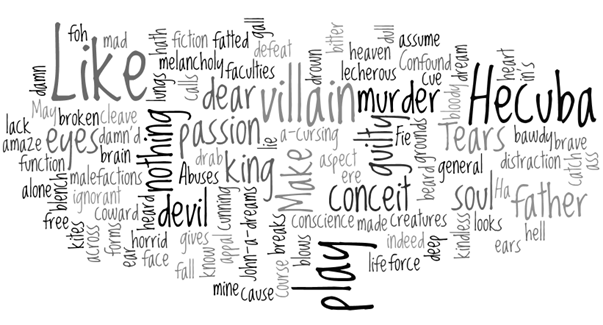 What predictions can you make about this soliloquy which shows the frequency of words used? The bigger the word, the more frequently it is used…
485-end – In soliloquy, Hamlet wonders at the contrast between the player’s faked emotion for Hecuba and his own ability to revenge. He plans to use tomorrow night’s play to find out if Claudius really is a murderer. The soliloquy falls into five sections: 
Comments on players’ grief for an imaginary character
Wonders how he would respond to a real cause for grief (such as Hamlet’s own)
Curses himself for his inaction
Curses himself for talking instead of acting
Works out a plan
NB The sections are signalled by incomplete lines. Towards the end, he seems to convince himself that the ghost is not to be trusted – its aims may be to ‘damn’ him, in the religious sense.
Pause for thought…
Benedict Cumberbatch interprets Hamlet’s soliloquies as “a conversation with different synapses in his brain”
- What do you understand by this?
Is there evidence in the soliloquy that supports this notion?
Why is this scene important?
Another moment of delay
Irony that Hamlet is constantly commenting on his lack of action and preference for words/thoughts via really long speeches that never really resolve themselves
Goes against the typical revenger from revenge tragedies; they had soliloquies but only to proclaim their intent to act (often written in rhyming couplets)
His plan is based upon a ‘play’ – another delay and a strategy that keeps him outside of the action, a watcher, observer
Always exploring the morality of revenge
Hamlet’s soliloquy – link points to language
GROUP A: Find and explore evidence that Hamlet is filled with self-loathing

GROUP B: Find and explore evidence that Hamlet is plagued by indecision

GROUP C: Find and explore evidence that Hamlet is extolling the power of action, not the power of words
WRITTEN RESPONSE – ESSAY AROUND THE ROOM
Is Hamlet full of self-disgust, hysteria or fury in the soliloquy? 
He accuses himself of cowardice – consider his behaviour in the play so far – to what extent is this true?
How far does the language of Hamlet explore ‘the notion that thought is in opposition to, irreconcilable with, action.’? 
At certain points      Shakespeare’s presentation of       The notion that      There are two ways of looking at this
Shakespeare seems to suggest        Another way of looking at this             The use of broken metre
It certainly seems          However      For example     In spite of this          The imagery used
In contrast with…	The image patterns imply      The use of exclamation marks signals     
To some extent      because             This never seems to realise       Shakespeare presents     
     Shakespeare is commenting on     This reflects     This challenges       This doesn’t consider